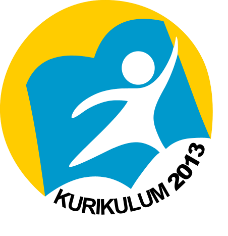 BENTUK-BENTUK PERUBAHAN SOSIAL
BERDASARKAN KECEPATAN BERLANGSUNGNYA
Perubahan Lambat (evolusi)
	Evolusi adalah perubahan yang lama, dengan rentetan perubahan kecil yang saling mengikuti secara lambat. Evolusi terjadi sebagai akibat usaha-usaha masyarakat masyarakat untuk menyesuaikan diri terhadap kebutuhan, keadaan, dan kondisi baru yang muncul akibat pertumbuhan masyarakat.
Perubahan Cepat (revolusi)
	Merupakan perubahan sosial dan budaya yang berlangsung cepat serta berkenaan dengan dasar atau pokok-pokok kehidupan masyarakat. Suatu revolusi dapat berlangsung dengan didahului oleh pemberontakan (revolt, rebellion) sebelum akhirnya berkembang menjadi revolusi yang mengguncang sendi pokok masyarakat.
BERDASARKAN UKURAN PERUBAHAN
Perubahan Kecil
	Perubahan-perubahan yang terjadi adalah pada unsur-unsur struktur sosial yang tidak membawa pengaruh langsung atau bermakna signifikan bagi masyarakat. Bentuk perubahan ini biasanya hanya diketahui dan diikuti oleh segelintir anggota masyarakat saja.
Perubahan Besar
	Perubahan yang berpengaruh terhadap masyarakat dan lembaga-lembaganya, seperti dalam sistem kerja, sistem hak milik tanah, atau pelapisan sosial.
BERDASARKAN ALASANNYA
Perubahan Yang Dikehendaki/Direncanakan
	Adalah perubahan yang diperkirakan atau telah direncanakan terlebih dahulu oleh pihak-pihak yang hendak mengadakan perubahan di dalam masyarakat. Pihak-pihak ini dinamakan agent of change. Salah satu bentuk perubahan sosial yang dikehendaki atau direncanakan adalah proses pembangunan.
Perubahan Yang Tidak Dikehendaki/Direncanakan
	Merupakan perubahan yang terjadi di luar jangkauan pengawasan masyarakat dan dapat menyebabkan timbulnya akibat-akibat sosial yang tidak diharapkan oleh masyarakat. Perubahan ini seringkali merupakan dampak dari perubahan yang dikehendaki atau direncanakan.
BERDASARKAN SIFAT PERUBAHAN
Perubahan Struktural
	Perubahan struktural bersifat sangat mendasar sehingga menyebabkan timbulnya reorganisasi masyarakat. Perubahan bentuk pemerintahan dari monarki menjadi republik, misalnya, akan menghilangkan begitu banyak lembaga serta hak-hak istimewa yang dimiliki kaum bangsawan, lantas menggantikannya dengan lembaga-lembaga baru yang dibentuk secara demokratis.
Perubahan Proses
	Sifatnya tidak mendasar, hanya merupakan perbaikan atau penyempurnaan dari perubahan sebelumnya. Perubahan proses dilakukan karena dirasakan masih ada kelemahan dan kekurangan dalam perubahan terdahulu. Contohnya, perubahan KTSP (Kurikulum Tingkat Satuan Pendidikan) menjadi Kurikulum 2013.
QUIZ
Berikan contoh perubahan kecil yang terjadi dalam masyarakat sekitarmu? 
Berikan contoh perubahan yang dikehendaki/direncanakan dalam masyarakat sekitarmu?
Berikan contoh perubahan proses yang terjadi dalam masyarakat sekitarmu!

	CONTOH TIDAK BOLEH SAMA DENGAN YANG TELAH DIJELASKAN !!!
SALAM SOSIOLOGI !